STAP 2019-04-02Jörgen LarssonSenior Logistics Officer
www.europeanspallationsource.se
Logistics process–Way of Working (WoW)
SNOW
2
Logistic services to program clients when utilizing:
DAP, Incoterm 2010 – ESS absorbing the risk/cost
According to stipulated WoW through a SNOW task – benchmark of transportation cost

FCA, Incoterm 2010 – clients absorbing risk/cost utilizing their shipping account  
ESS makes the sample ready for shipping – packaging and documentation
No task in SNOW
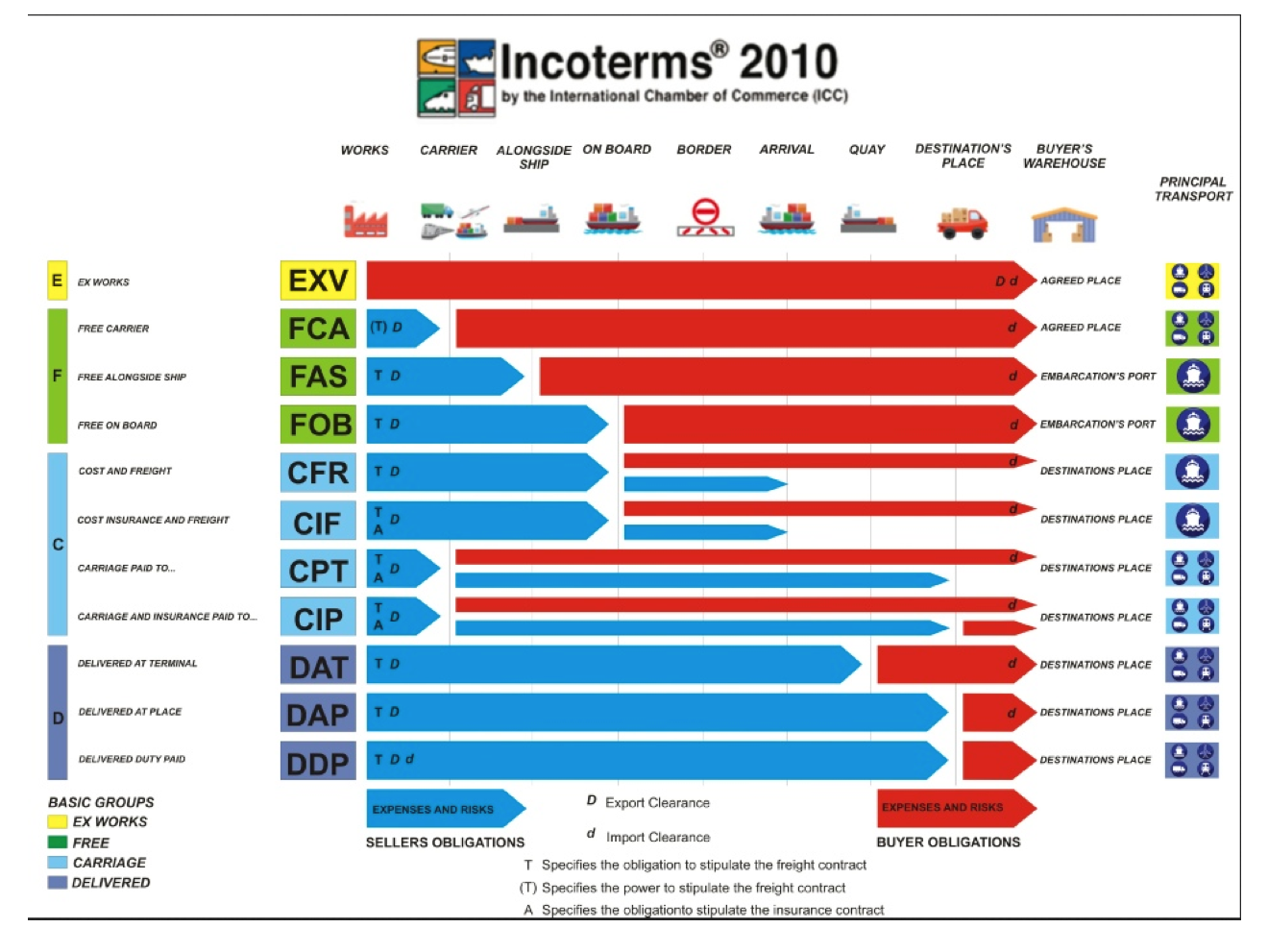 3
Logistics services – ”to be” and initiated WoW:
Zoë Fisher wishes to take training arranged through Lund University by DGM to pack parcels with small amount of hazardous goods, incl. dry ice (UN 1845). Offered every few years (!)

For perishables a ticket in SNOW before 10am will render in pick up before 4pm same day – shipping Monday-Wednesday to secure sample   

ESS Logistics sets up a framework agreement with FedEx who accepts the dry ice packaging certificate (future). 

Possibility for ESS Logistics service provider (4PLC) to absorb shipping cost and then forward invoice to clients (bypass ESS for invoicing users for S&H). This is for clients that do not have accounts set up with Fedex/DHL etc.
4
DGR transport
Planned and immediate actions by Logistics

Physical to do;

Lorry completed with safety equipment - done
Benchmark with STFC setup - planned

Mental to do 

Administrative staff to attend:
 DGR online education DGR 1.3 
Drivers to attend:
ADR förarutbildning, Styckegods – Grundutbildning
ADR förarutbildning, Klass 1 –Explosiva ämnen och föremål
ADR förarutbildning, Klass 7 – Radioaktiva ämnen
5
Questions & Feed back
6